[Speaker Notes: https://www.youtube.com/watch?v=CX4KuIBmnjI]
SZTUKA PREHISTORYCZNA
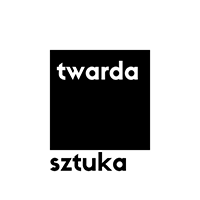 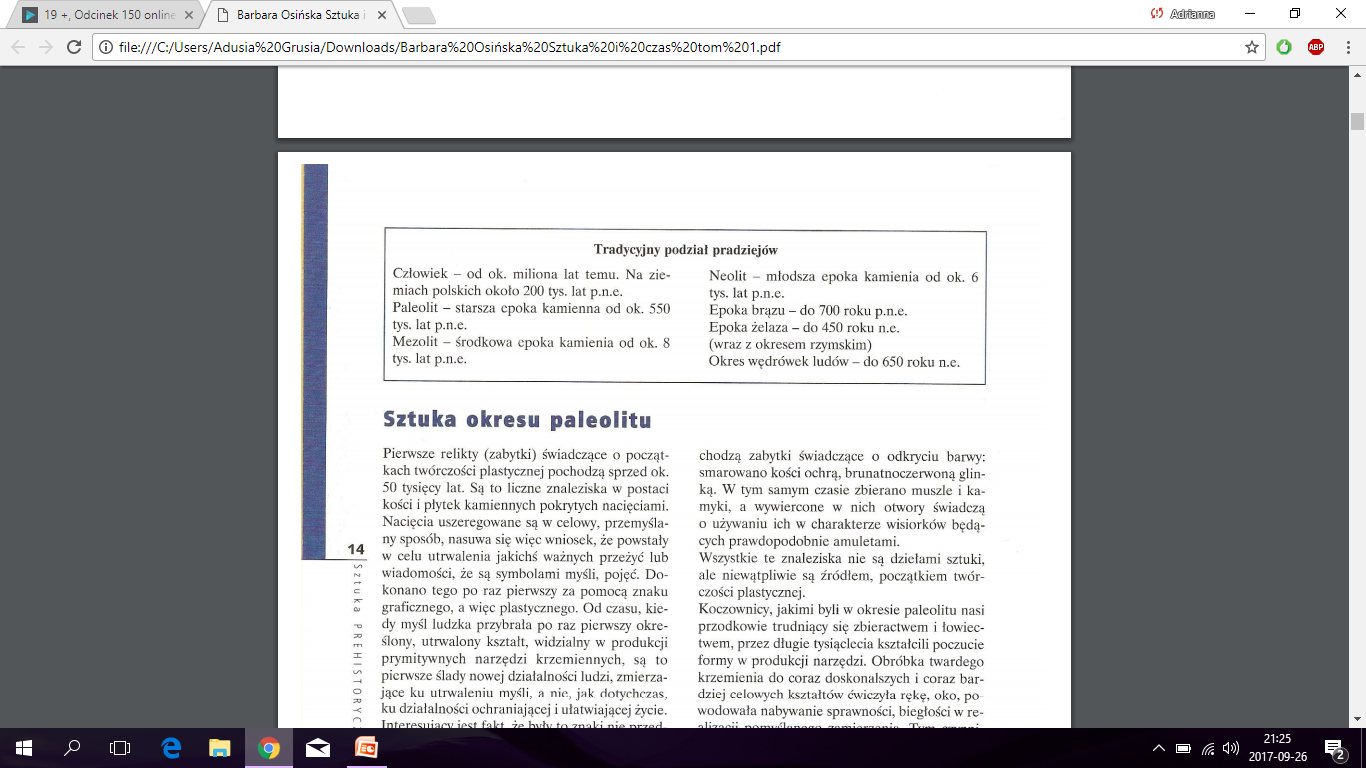 Sztuka paleolitu: od ok.50 tys lat temu
Kości, płytki – ponacinane
Prymitywne narzędzia
Użycie barw
Muszle, kamienie z otworami
[Speaker Notes: Nie są to dzieła ale początki sztuki]
25-10 tys. pne
Powstanie „sztuki”

GROTY W HISZPANII I FRANCJI:
                  ALTAMIRA         LASCAUX (1940)
[Speaker Notes: Paleolit – mal. Jaskiniowe i rzeźba]
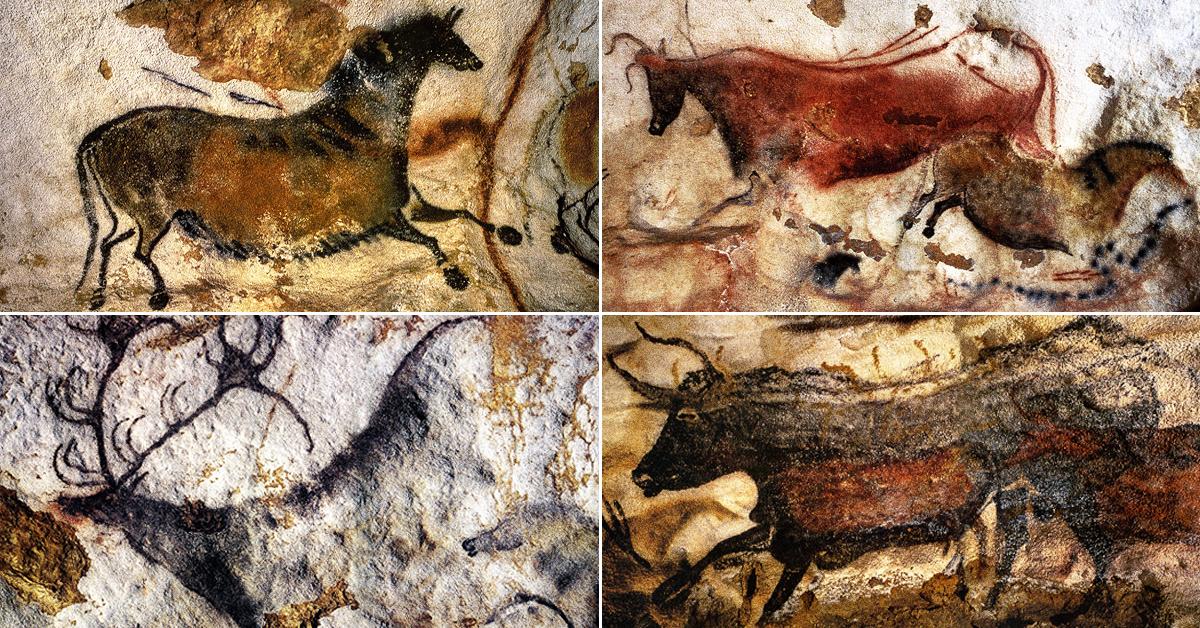 [Speaker Notes: Narzędzia? Warsztat art.?]
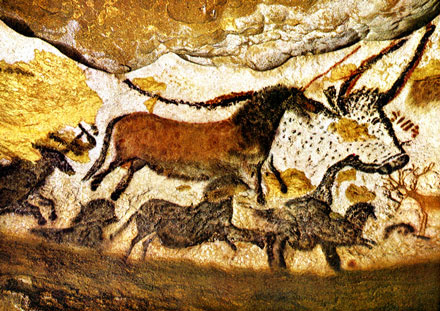 [Speaker Notes: Perspektywa?   FUNKCJA. TU PROPONUJĘ OMÓWIĆ DZIEŁO, przeanalizować formę i treść]
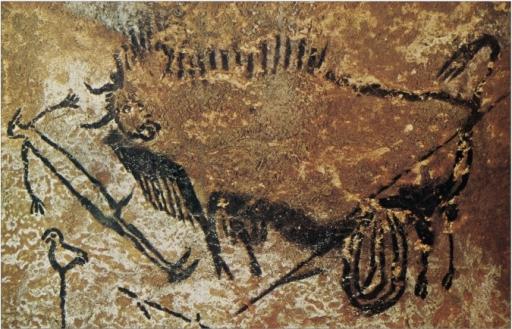 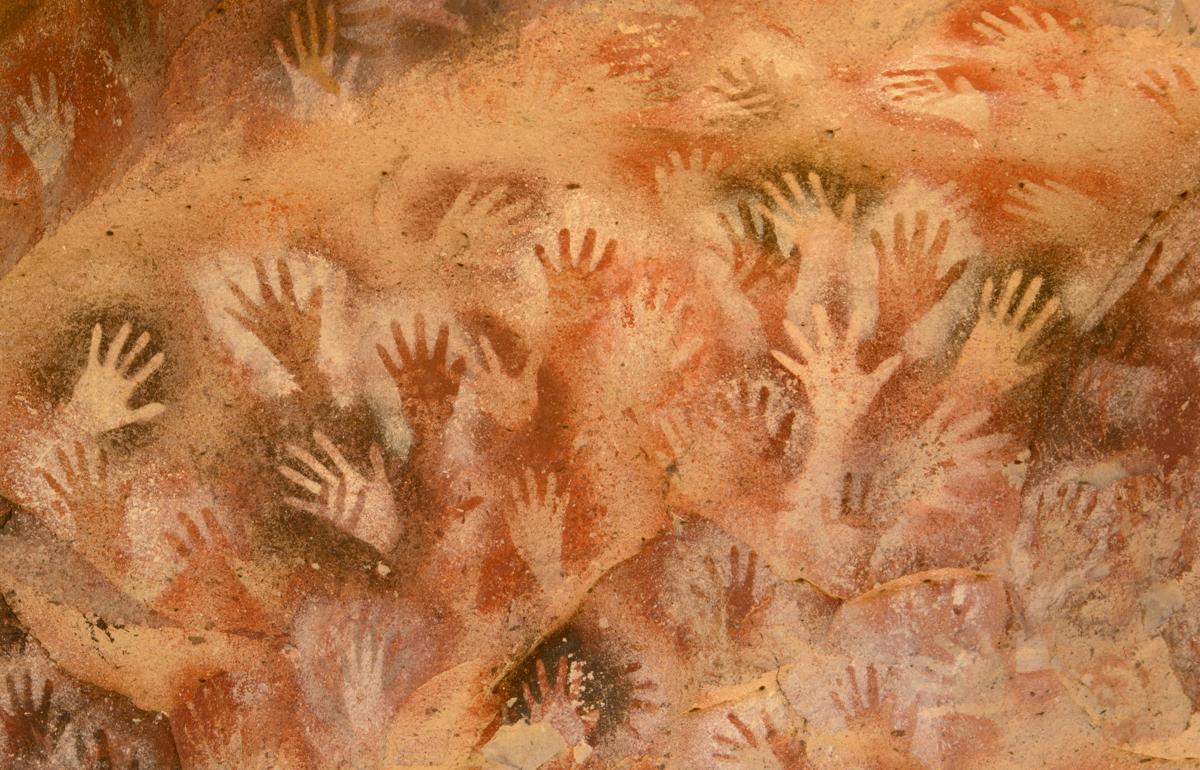 http://www.lascaux.culture.fr/
Wirtualne zwiedzanie jaskini!
Wenus z Willendorfu
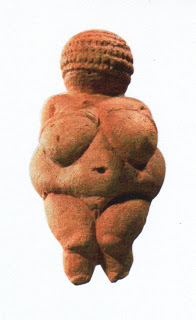 paleolit, 
22 000 - 24 000 lat temuMiejsce przechowywania:Naturhistorisches Museum, WiedeńInne informacje: 
 11,1 cm figurka, 
wyrzeźbiona 
z kamienia kredowego
i pomalowana czerwoną ochrą.
NEOLIT I BRĄZ: od 10 tys. pne
Malarstwo zanika. Ludzie – osiadły tryb

CERAMIKA : ORNAMENT, MOTYWY
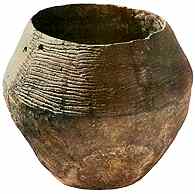 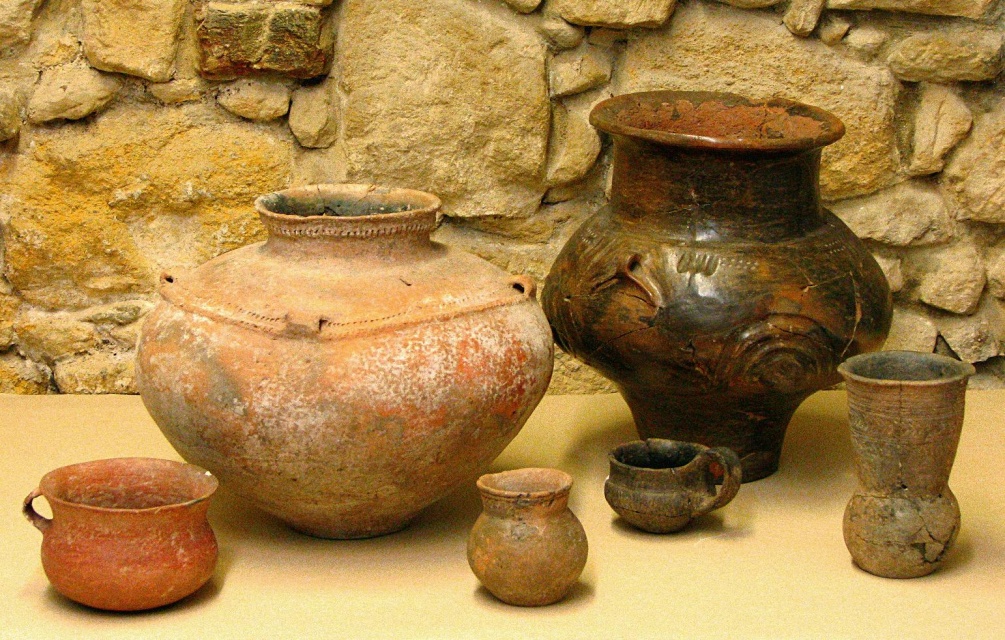 Idole
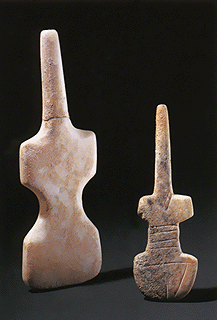 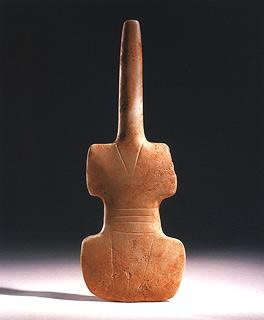 [Speaker Notes: Neolit Mają bardzo uproszczone kształty, jedynie kojarzą się z postacią ludzką lub zwierzęcą. uogólniona forma brak inspiracji przyrodą.Rzeźby tworzone w III i II tysiącleciu p.n.e. przez mieszkańców greckich Cykladów. Wszystkie pokazane figurki są z marmuru]
KRĄG MEGALITYCZNY: STONEHENGE(Salisbury, Anglia). Rozp budowy 3100 r pne
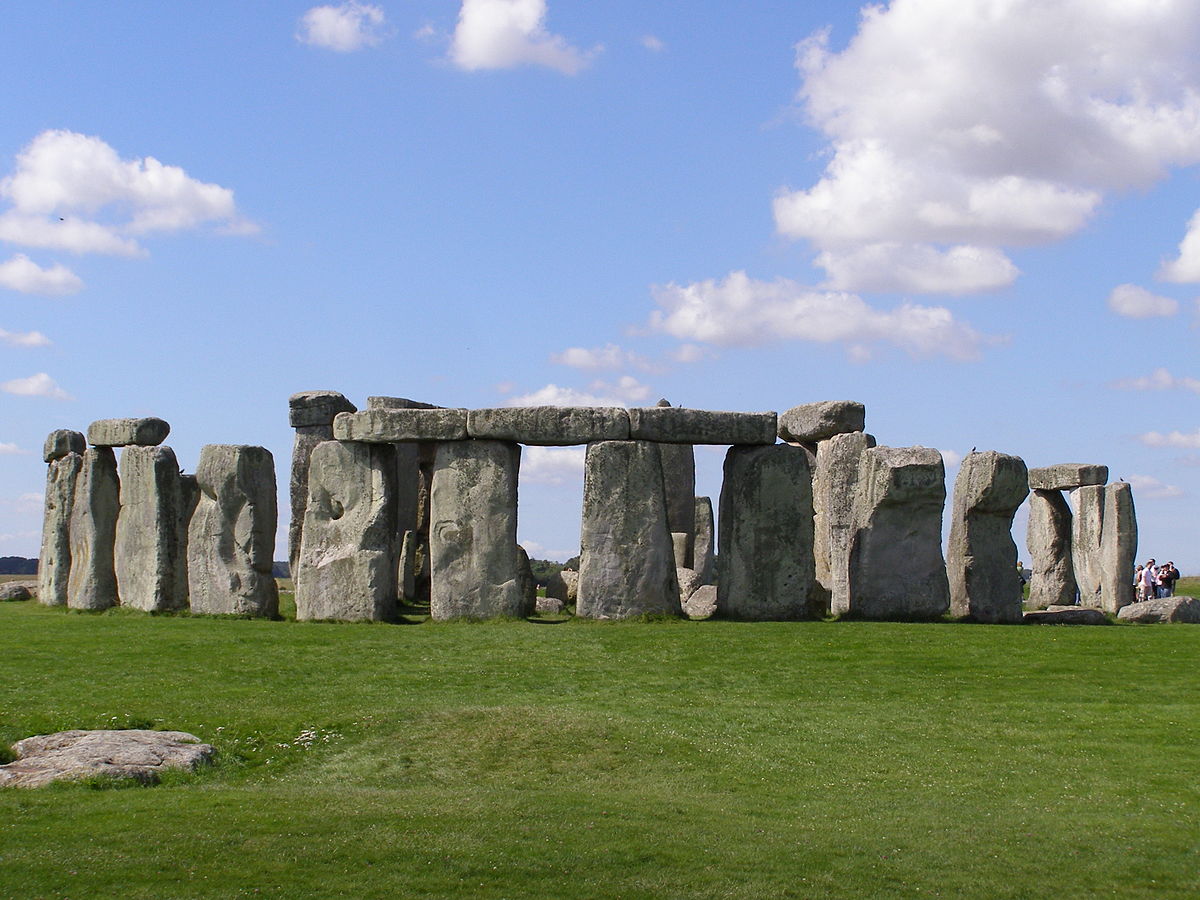 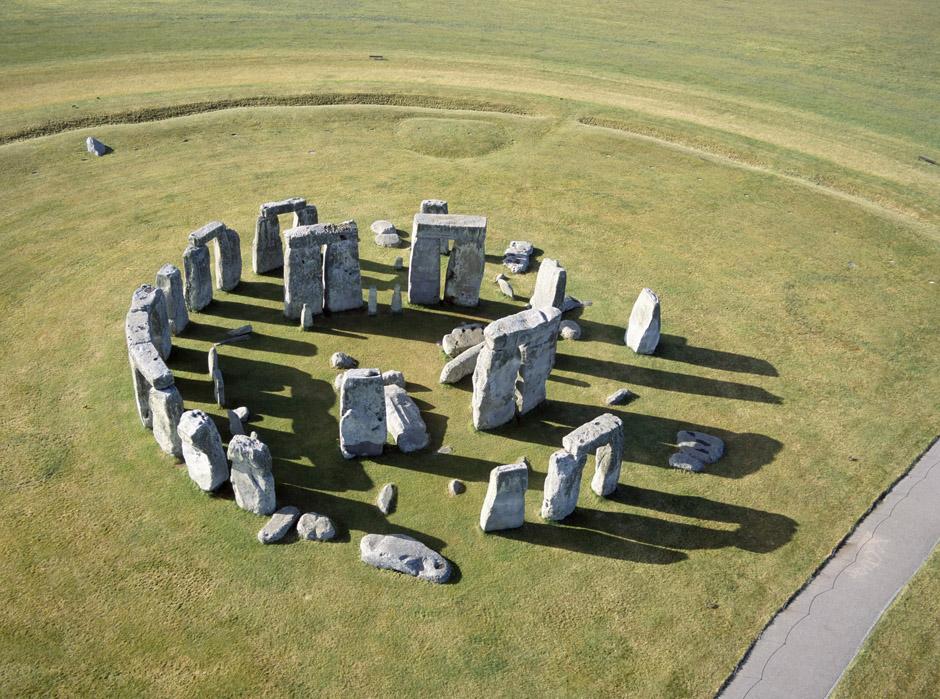 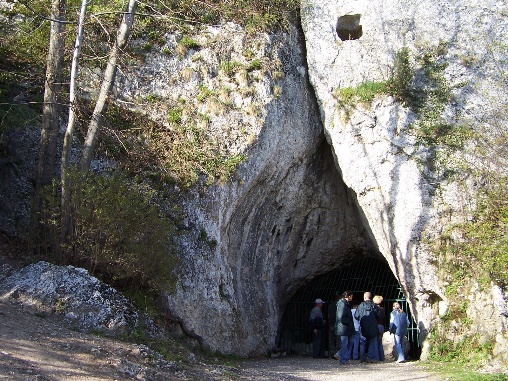 Polska
Paleolit -  Groty np. Nietoperzowa w Jerzmanowicach, Jaskini Maszyckiej koło Krakowa. 

V tys. Pne – ceramiki…

Osada w Biskupinie
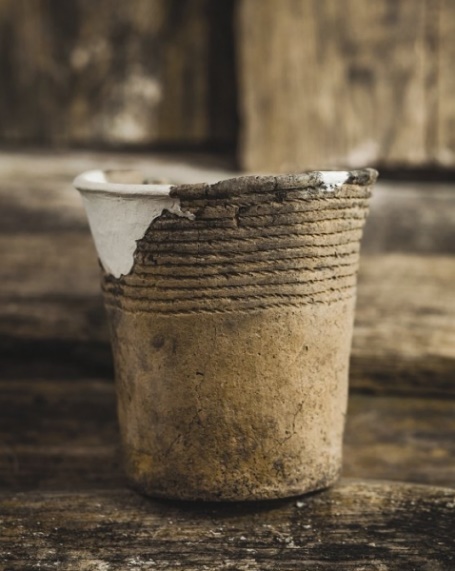 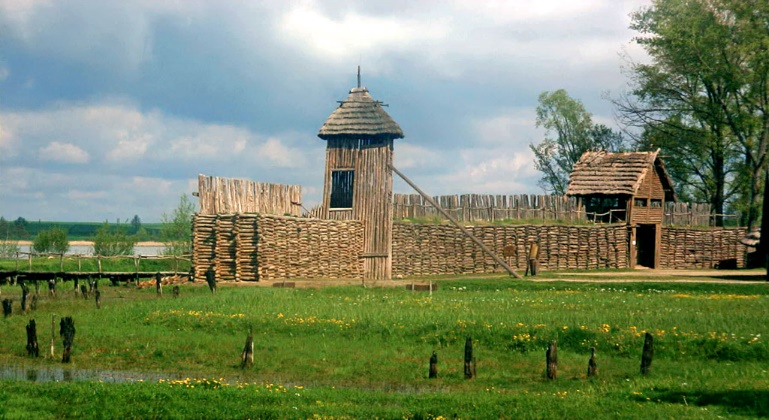 Kurhan - rodzaj mogiły, w kształcie kopca o kształcie stożkowatym lub zbliżonym do półkulistego, z elementami drewnianymi, drewniano-kamiennymi lub kamiennymi, w którym znajduje się komora grobowa z pochówkiem szkieletowym lub ciałopalnym.
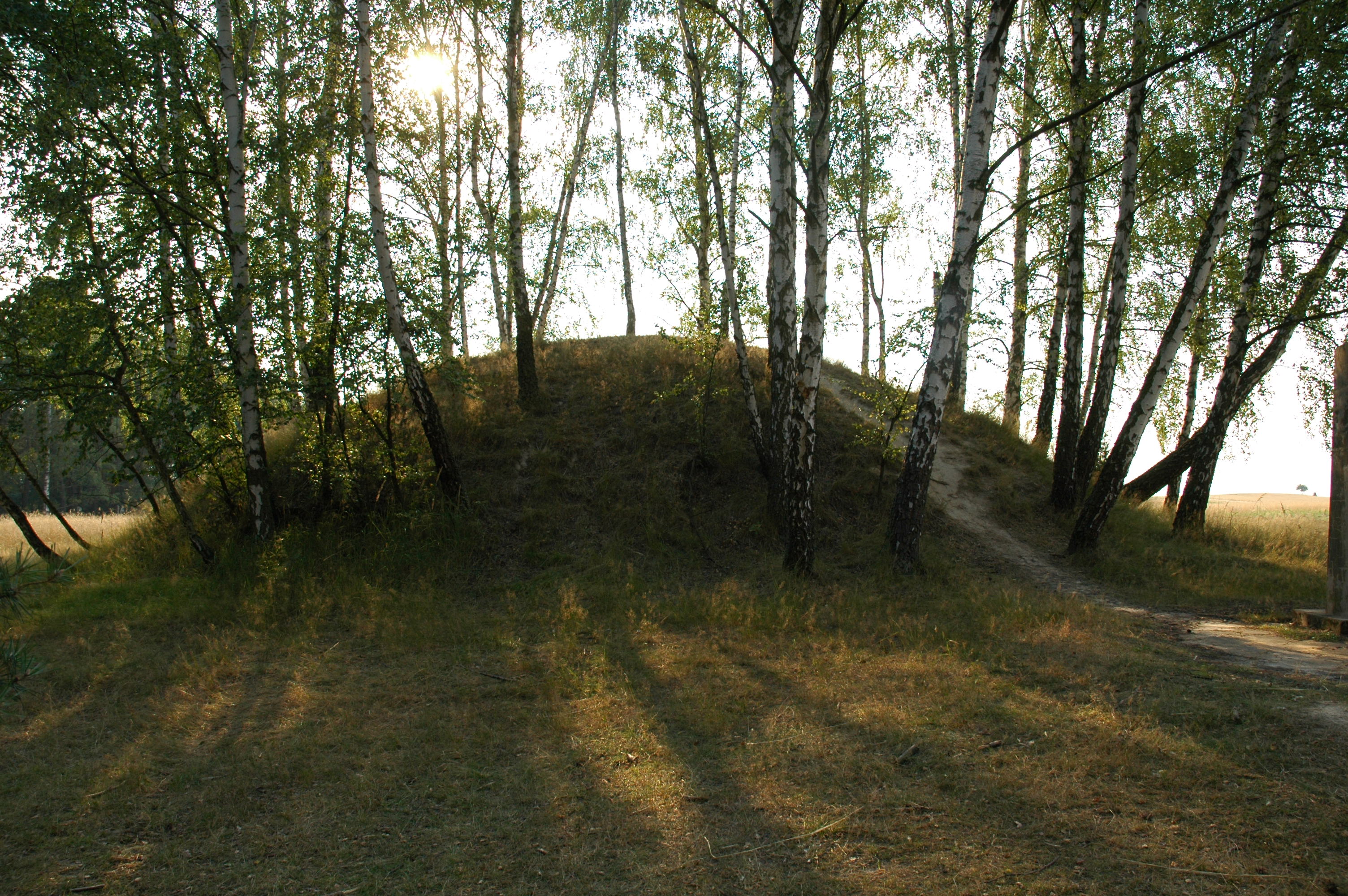 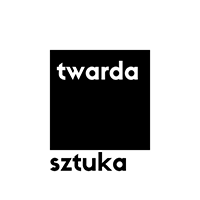